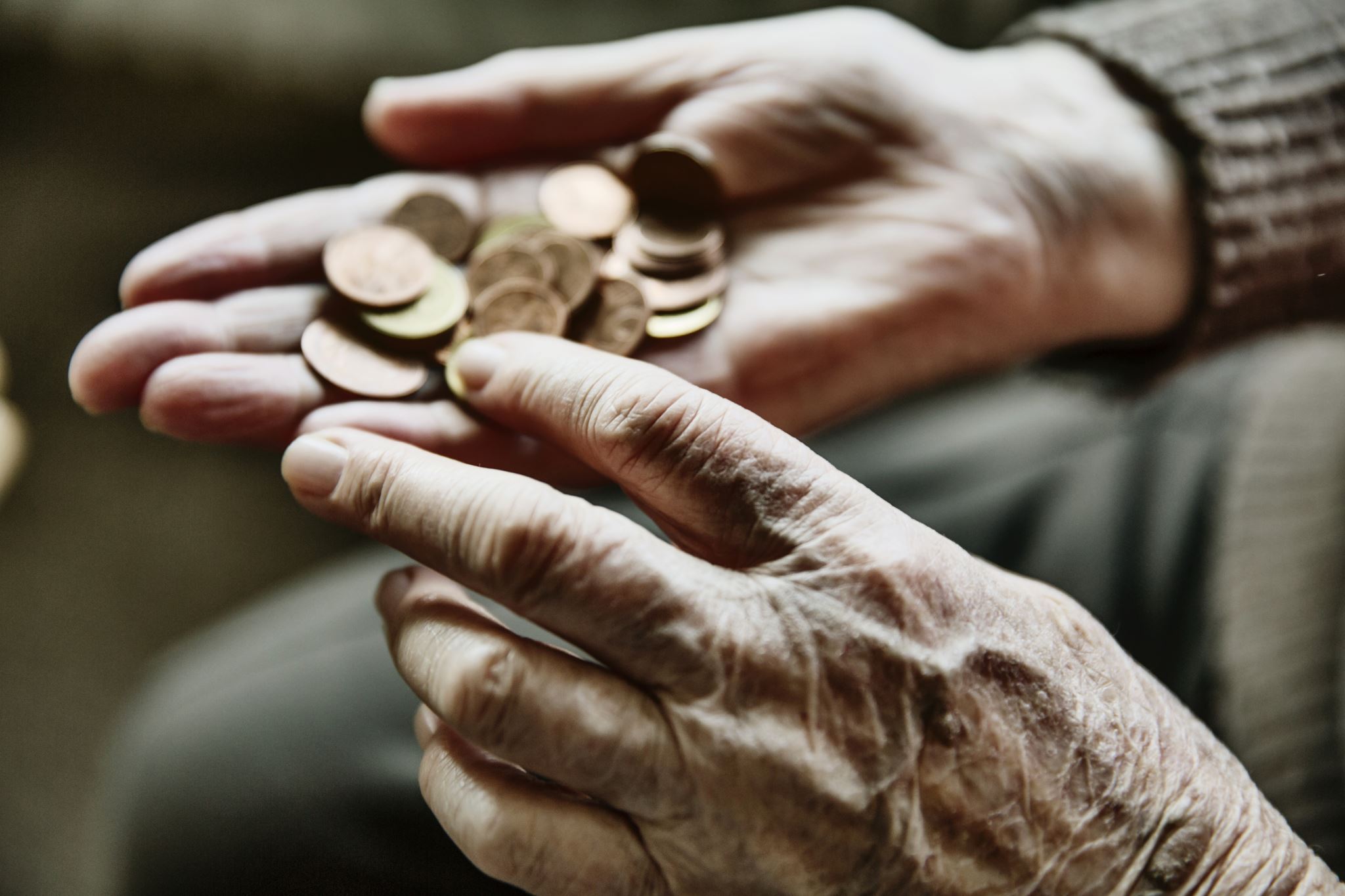 Highlights
	Long Term Care NB




	Coalition for Seniors and Nursing Home Residents’ Rights
		2023
Challenges
Challenges/COVID
Profit for Care
Not just Older Adults.

Most people associate LTC likely to happened to older adults.

Individuals can require Long Term Care at any age due to a sudden accident or progressive illness.


COVID-19: Who is at risk of more severe disease or outcomes - Canada.ca
Who’s Most at Risk of Needing Long-Term Care?
Who are most at Risk?
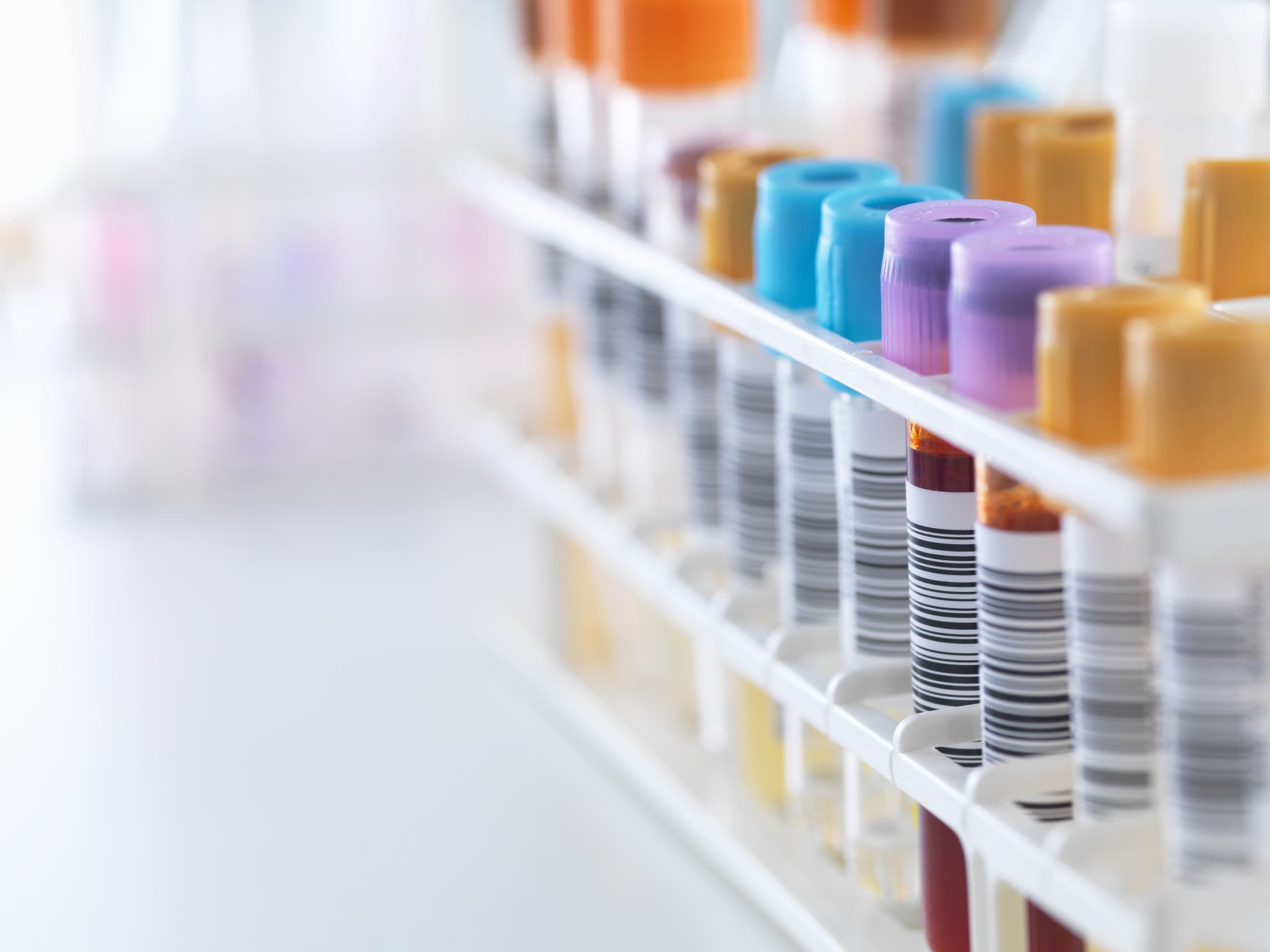 Who are most at Risk?
People with diabetes
High blood pressure
Other chronic illnesses

Family connections. 
Those who live by themselves, or who don’t have strong family connections.
Long Term Care
Residential Facilities - Private
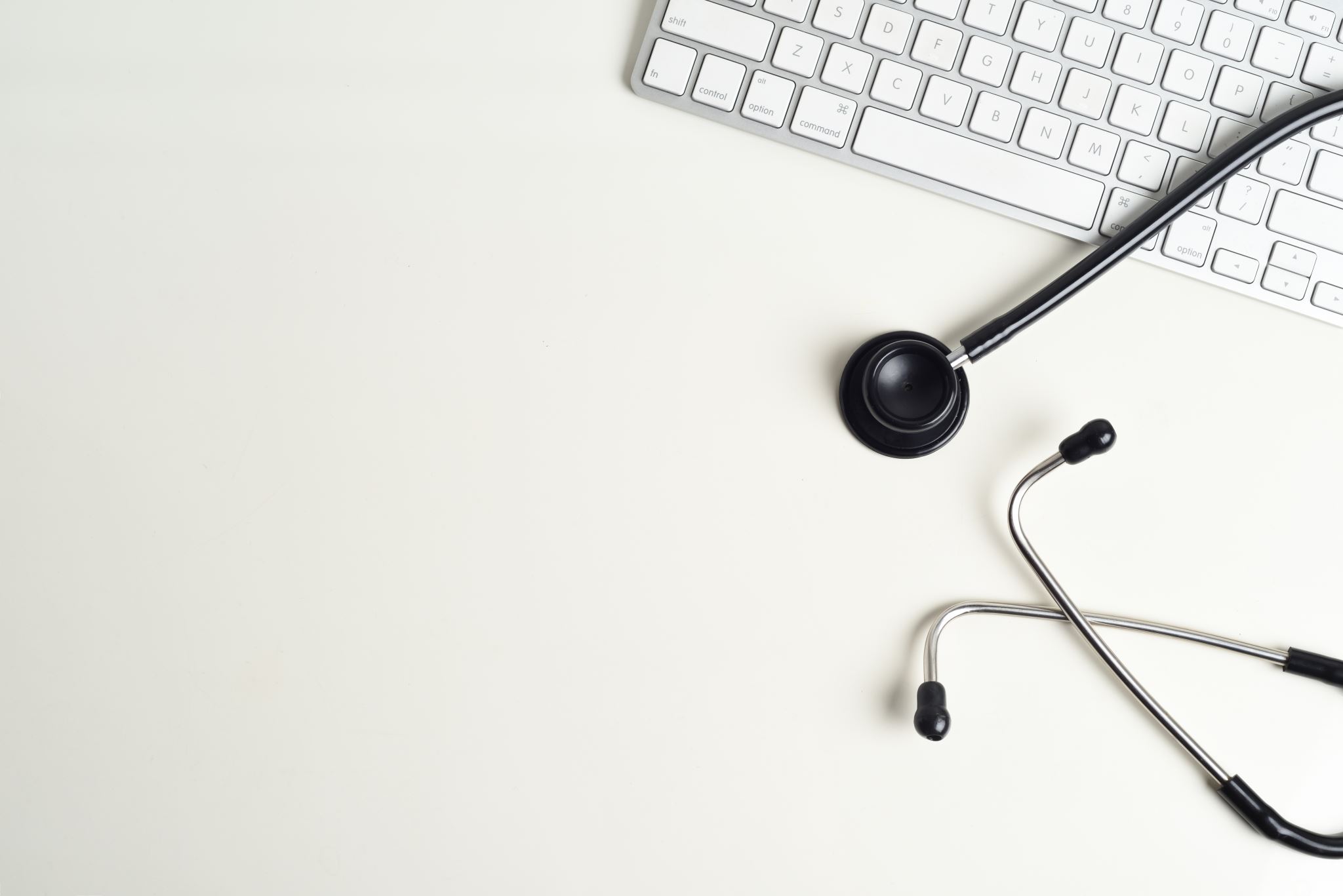 Nursing Home/Private Care Home
Social Development is responsible for licensing and inspecting all-care facilities annually.  
 
The Office of the Fire Marshal and Public Health also license and inspect the homes each year.
Nursing Homes
Special Care Homes – Level 1-2
Memory Care Home
Home Care
Types of Home care
Challenges/Action
2022-23:  June 15, 2023 Received  from Social Development https://www2.gnb.ca/content/gnb/en/departments/finance/news/news_release.2022.03.0159.html
$4.1 million to continue the work outlined in the government’s nursing home plan: this covers the published spending commitments to open an estimated 50% of the remaining Memory Care beds under the plan.  
$9.7 million to increase the hours of care in nursing homes: this covers an increase of 0.2 hours of care at a ratio of 15/20/65 RN/LPN/RA, in two increments by April 1, 2022. An increase of 0.2 hours of care results in an additional 12 minutes of care per resident per day.  At a ratio of 15/20/65, this means the following additional minutes of care for each resident daily - 1.8 RN, 2.4 LPN, and 7.8 RA. 
$38.6 million this year to increase wages for Human Services Workers, including in home support, community residences, special care homes, family support, group homes, attendant care, and employment and support services agencies: this covers wage increases to match minimum wage increase of $1/hour on April 1, 2022, and $1/hour on October 1, 2022. A breakdown of the average wages is provided in the table below*.
a one-time per diem increase for adult residential facilities in 2021-22, with a permanent increase coming into effect later in 2022-23. Annually, this increase will put $27.4 million into community residences, special care homes, and memory care and generalist care facilities: this covers a $10 per diem increase for all adult residential facilities provided to the operator for inflationary increases related to operational costs.
2023-24: June 15, 2023 Received from Social Development https://www2.gnb.ca/content/gnb/en/news/news_release.2023.03.0140.html
12.6 million to support the work outlined in the 2018-2023 Nursing Home Plan, which includes adding to the supply of nursing home beds in the province: this covers the cost of 3 new nursing homes opening in 2023/24 including the 60-bed home in Saint John and two 60-bed homes in Moncton.
$2 million to provide resources needed to help seniors remain in their homes longer: this is an investment that will support the expansion of the Nursing Home Without Walls initiative in 2023-24.  
$44.9 million to increase wages for Personal Support Workers in home support and special care homes: this represents a wage increase of $2.50/hour for Personal Support Workers.  A breakdown of the average wages is provided in the table below*.
*Summary of Average Wage Rates for Human Service Workers
Note: while Social Development does not dictate the minimum wage for Human Service Workers (except for Home Support who are under contract), the following table summarizes the ‘average’ wages for all other settings. This excludes nursing homes, whose Resident Attendant wages are dictated by collective agreements.
Standard Contribution Policy BookletStandard Family Contribution Policy (gnb.ca)